What are We Talking About Here?Getting Real about Data and Models
Jeremy Raw
May 19, 2015
Overview
Data and Reality
Ontology, Epistemology and Teleology
Practical Challenges
Getting it Right
Reality
The “Real World”: First Attempt
We inhabit a “real” world
We interact with “things”
Things in the world “are what they are”
But the world is not always what it seems
Things appear to us through our senses
We move easily through appearances to “reality”
“Appearances” matter only when they go wrong
What is Reality?
Reality is independent of what we think of it
The “structure” of reality is something we bring to it, not something it brings to us
It tells us that it is, not what it is
“Reality is what we stub our toes on”
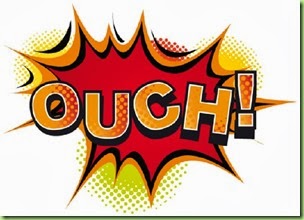 Some Properties of Reality
Identity
Persistence
Continuity
Completeness
Independence

How to get “reality” into models and data?
Hint:  reality is “external” not “internal”
So What is the Problem?
Machines do not manipulate reality
They manipulate symbolic representations
Discrepancies lead to “separate realities”
Misinterpretation of data or model results
The Solution: Ontology
A systematic catalog of things that exist and how they relate to each other
A common vocabulary for models and data
The ontology defines the problem domain (and the solution space)
If it’s not part of the ontology, it doesn’t exist!
Everyday Ontology
Case in Point:  What is an “employee”
Someone who has a job?
Someone who gets paid for that job?
What about a “contractor”?
What about “part-timers”?
Employer location versus duty location?
Is “employee” an economic relationship or a travel relationship?
The Ontology of Automated Vehicles
Autonomous cars on “digital infrastructure”
Ontology describes the things that exist and how they are presumed to work together
Is each vehicle operating on the same “road”?
What happens if it’s not?
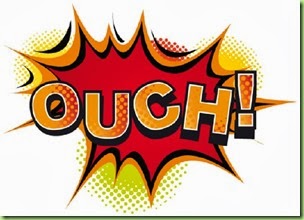 The Ontology of Automated Vehicles
Ontology establishes rules for “the road”
Specify basic concepts and expectations
Lanes, Roadway Elements
Relationships between elements
Operational concepts
Ontology is relevant whenever information must be shared among unrelated systems
Applications of Ontology
Data Interpretation
Data Analysis
Model transferability
Model interoperability

Differs from data schemas in that ontology defines expectations, not implementations
Building an Ontology
Infeasible to catalog everything
Need to select the “right things”
Things that exist (“what?”)
Things we can measure (“how?”)
Things that are relevant (“why?”)
Building an Ontology
Ontology
What objects and relationships exist?
	
Epistemology
How do we learn about (recognize) an object?
	
Teleology
Which objects are relevant to our purpose?
Building an Ontology
Ontology
What objects and relationships exist?
	Cannot Enumerate Every Possible Object
Epistemology
How do we learn about (recognize) an object?
	Cannot Have Perfect Certainty
Teleology
Which objects serve our purpose?
	No Model (or Survey) Can Do it All
Building an Ontology
Ontology
What objects and relationships exist?
	Data Structures
Epistemology
How do we learn about (recognize) an object?
	Measurement Methods
Teleology
Which objects serve our purpose?
	Analysis Goals
The Long, Strange “Trip”
“Trip” is a movement of person or vehicle
Can be observed physically
“Trip” is a unit of travel demand
May be “latent” (Volume/Capacity > 1.0)


Presuming “identity” is problematic!
Defining terms is critical!
More data and better computation will not help!
Risks of Mishandling Ontology
More data may just confuse things
Can’t distinguish “unknown” from “error”
Interoperating models don’t “play nice”
Outputs are misinterpreted
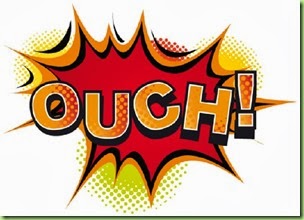 Ontology and Interoperability
Interoperability happens at the intersection of ontologies, not at the union of ontologies
Must have a common ontology to work together

Ontology is a property of the problem domain
The subset of “external reality” that is modeled
Furnishes criteria for verifying model correctness
Establishes realm of applicability of the model
Lessons in Ontology
Specify the universe being modeled first
Make sure everyone (and their models) agree
A model’s ontology is its only claim to realism!


The “real world” is bigger than any model
More Detail ≠ More Reality
Correct concepts > Increased precision
Additional Resources
William Kent (1978, 2000), Data and Reality
www.bkent.net/Doc/darxrp.htm
Turnitsa, Tolk and Padilla (2010), “Ontologies for Modeling and Simulation”
www.academia.edu/3321687/Ontology_for_modeling_and_simulation
Object Modeling Group “Ontology Action Team” website
www.omgwiki.org/MBSE/doku.php?id=mbse:ontology